Put Dispensing Errors Behind BarsImplementation of Barcode Scanning In Pharmacy Departments
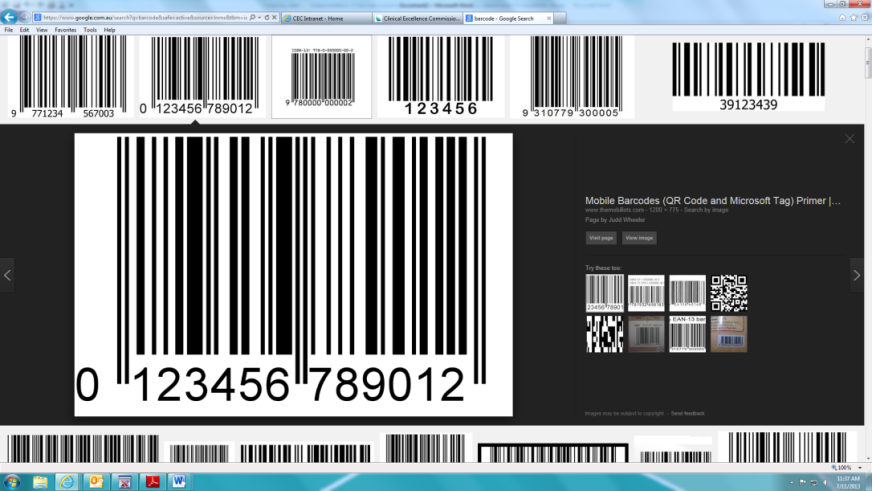 Released July 2014
The Good Pharmacist
Pharmacists are by nature (usually) very careful 
Jeff Kiger, “Pharmacist: The perfect job for a perfectionist”, PostBulletin.com, 8 Jan 2013
LOW rate of dispensing errors - 0.1% error rate
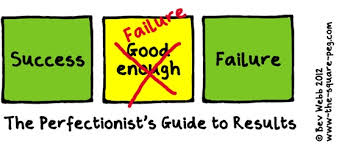 2
[Speaker Notes: Pharmacists are by nature very careful. They are also, at times perfectionists, and so we should be! Patient’s lives are ultimately in our hands when we review medications and/or dispense medications. 

Since pharmacists are usually quite careful and cautious, the rate of dispensing errors is quite low]
The Hidden Danger
Even with a low error rate
High volumes of dispensing 
can lead to a large number of errors

For every 1,000 items dispensed, 
1 dispensing error can occur
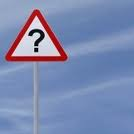 3
[Speaker Notes: You can determine on average how many items are dispensed per week in your department and give your staff some real figures into the potential for dispensing errors

One dispensing error doesn’t seem like much, but how do you know the outcome of the error?

The following are 4 (real) cases highlighting the impact just one error can have. We start off with an error with little to no adverse effect]
The 1 in 1,000 Error….
Patient prescribed quetiapine 100mg daily
Pharmacist dispensed 100mg tablets, but gave quetiapine 25mg tablets 
Community pharmacy picked up error during Webster packing
No doses taken by patient; no harm caused
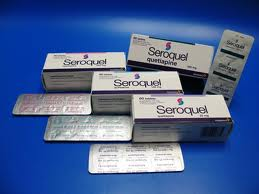 4
[Speaker Notes: Patient given the wrong strength of quetiapine. 
This was a near-miss as the error was detected before it reached the patient. Luckily no harm was caused to the patient, however ponder what could have occurred if this error was not detected and the patient started taking only 25mg of quetiapine instead of 100mg]
The 1 in 1,000 Error….
Patient for doxycycline 100mg daily on hospital discharge
Patient given Oxycontin 100mg
Nil history of opioid use
Patient took the Oxycontin 100mg as directed
Readmitted with opioid-induced narcosis
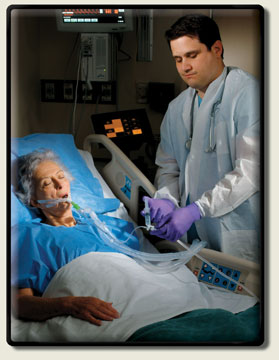 5
The 1 in 1,000 Error….
Post-op patient for ciprofloxacin 500mg bd for surgical prophylaxis
Pharmacist incorrectly gave citalopram 20mg tablets
Patient took citalopram 20mg, one tablet bd as directed
Continued for two days 
Readmitted to hospital with sepsis requiring ICU admission
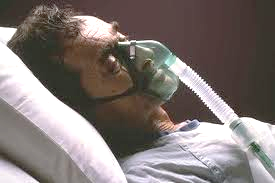 6
The 1 in 1,000 Error….
Renal patient on Pegatron 120mcg + 140 combipack
Pegatron dispensed but Pegasys 180mcg + 140 combipack given by mistake
Patient took medication home, realised pack looked different and called Liver Clinic
Returned Pegasys without taking any doses and picked up Pegatron
Pegasys needed to be discarded 
Cost to facility = around $3,200
7
[Speaker Notes: Some errors may luckily be detected and cause no harm to the patient, however there can be significant cost implications to the department and hospital

Other things to think about it:
What if the patient didn’t realise the pack looked different? 
What if the patient couldn’t come in and pick up the right medication in a timely manner?
Could harm have been caused to the patient here also]
Reducing the Error Rate Further
Barcode scanning has been shown to reduce product selection errors

Studies have shown a 85% reduction in targeted dispensing errors (0.37% to 0.06%)
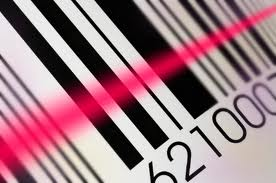 8
[Speaker Notes: Study:
E Poon et al; Medication Dispensing Errors and Potential Adverse Drug Evens before and after Implementing Bar Code Technology in the Pharmacy; Ann Intern Med. 2006; 144:426-434]
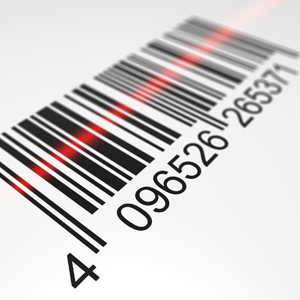 What is Barcode Scanning
Patient safety initiative
Way of checking the identity of product dispensed to product selected
However, barcode scanning doesn’t fix all errors….
9
[Speaker Notes: Barcode scanning is a technology that is considered to be a significant patient safety initiative in reducing dispensing errors. 

It is used to reduce the rate of product selection errors. We can use barcode scanning to check what medication has been dispensed compared to what medication is actually being given to the patient after selection from the shelf

Even though this is a good patient safety initiative, which has strong evidence proving it reducing dispensing errors, it doesn’t reduce all types of errors!]
Errors
Barcode scanning detects errors associated with:
Incorrect product selection (compared to data entry)
Incorrect assembly (e.g. applying the incorrect label to the product)

Does not prevent data entry errors
10
[Speaker Notes: Barcode scanning helps prevent errors associated with incorrect product selection OR incorrectly labelling final products.

If the incorrect medication name, strength, formulation etc is entered into iPharmacy, barcode scanning will be unable to detect the error (unless you chose the intended medication from the shelve and therefore a mismatch is detected)]
11
[Speaker Notes: There are several categories of dispensing errors

(Adapted from KC Cheung et al; Medication errors: the importance of safe dispensing, Br J Clin Pharmacol. 2009 June; 67(6): 676–680. )]
Recommendations
The use of barcode scanners is strongly recommended by
Pharmacy Board of Australia, Guidelines for dispensing of medicines
SHPA, Standards of Practice for Hospital Pharmacy Outpatient Services
PSA, Professional Practice Standard 5: Dispensing
National Safety and Quality Health Service Standards
12
[Speaker Notes: Pharmacy Board states: “Pharmacists are to use barcode scanners when dispensing medicines at dispensing stations in pharmacies and pharmacy departments, and are to be used for the intended purpose”

SHPA states: “Barcode scanners can aid in the detection of the incorrect selection of medicines and are required to be used as part of the dispensing procedures in some states….the use of scanner technology is encouraged where its use is not required by legislation”

PSA states” “The pharmacist implements systems of good dispensing practice: uses barcode scanners to verify the selection of correct medicines just prior to attaching the label”

Barcode scanning is named as a mandatory activity that shows compliance with criterion 4.5.2 “quality improvement activities are undertaken to reduce the risk of patient harm and increase the quality and effectiveness of medicines use”]
Benefits
Reduces the rate of preventable medication (selection) errors
Decreases incidence of patient harm
Saves money by reducing drug waste
Complies with pharmacy professional practice standards
Demonstrates compliance with accreditation standards
13
[Speaker Notes: In summary, the benefits of barcode scanning include:]
Barcode Scanning and the Dispensary Workflow
14
How to Use Barcode Scanning
Barcode scanning often used incorrectly
Should NOT be used to assist data entry

Should be used during final stages of dispensing – 
“….just prior to attaching the label”

Once a barcode scanning check is completed, strike out the barcode
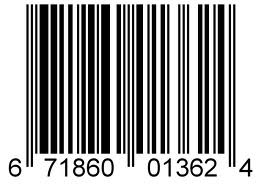 15
[Speaker Notes: Should NOT be used to assist data entry ie enter the medication details.
Sometimes barcode scanning is used incorrectly. It is at times used to help the person dispensing enter the medication details ie they open the patients dispensing history, start dispensing a new item, but rather than typing in the medication details manually in drug name field,  they scan the product. This is not the correct use of barcode scanning

Should be used during final stages of dispensing – i.e during the packing and labelling stage. PSA recommends using barcode scanning “just prior to attaching the label”

With so much going on at times, you could forget whether you’ve scanned a barcode or not. To help you remember/double check, strike out barcode with a biro/marker once the barcode scanning check has been completed]
The Dispensing Workflow
Scan TWO barcodes:
1. On dispensing label
2. On manufacturers packaging
Patient Identifiers AND Medication Information
The system will alert you 
if they do NOT match
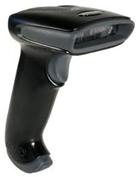 Label Produced
Final 
Check
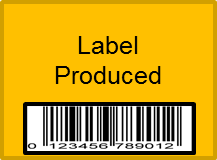 Data Entry
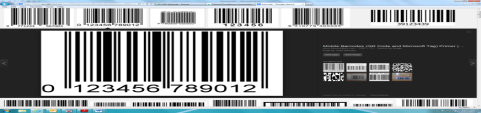 Product Selection
Product Selection
Label
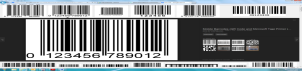 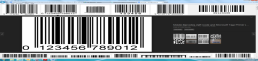 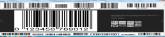 16
[Speaker Notes: What do you scan first? The product or the label?
Answer: It doesn’t matter, as long as both are scanned]
Who Should Scan?
The person completing the final stages of dispensing    i.e. the person “attaching the label”

This could include:
The pharmacist dispensing
The technician/grad dispensing 
		(prior to pharmacist final check)
The pharmacist checking and packing 
	(after a technician/grad has entered data, 	produced a label and selected the product)
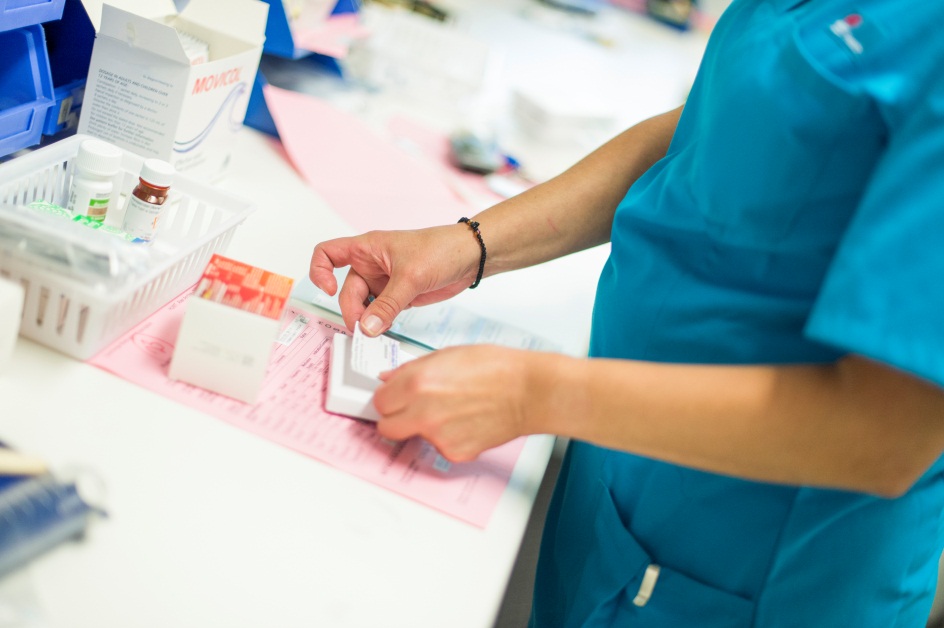 17
What Medications Need Scanning?
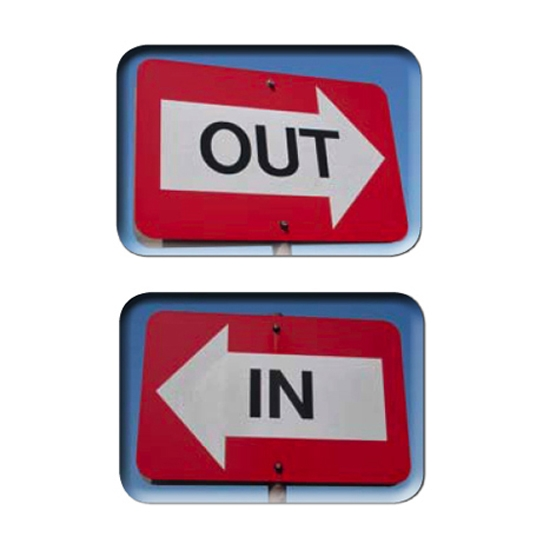 Ideally, ALL medications should be scanned

Some departments will start with Outpatient (full box) dispensing only

EXCLUSIONS:
Medications that are part of a trial or study
SAS medications
Extemporaneous products
18
[Speaker Notes: Discuss with the staff what approach your department will take ie scanning of outpatient (full box) dispensing only, or will you include inpatient dispensing also. 
This decision should be reached in discussion with your Drug and Therapeutics Committee
If you are to include inpatient dispensing, talk about how you will achieve this when dealing with loose blisters
If you are NOT including inpatient dispensing, discuss how you strive to achieve this in the future

Regardless of the approach, there are some exclusions. The following do not require barcode scanning (verification):
Medications that are used for a clinical trial or study
Medications obtained under the special access scheme (SAS)
Medications extemporaneously prepared (either outsourced from external manufacturers, or insourced through local preparation)]
Trouble-Shooting
The barcode on the original box/bottle isn’t recognised in iPharmacy. What to do?

Write down the medication name, strength, formulation
Give details to <delegate/s name/s>
<delegates name> will contact HealthShare NSW
Dispense as normal. Barcode scanning will not be available so do a double/triple check!
19
[Speaker Notes: One issue you may come across from time to time is that when you scan the manufactures barcode, iPharmacy wont recognise it. This is because every product has a unique number (Global Trade Identification Number  or GTIN)  that is recognised when the barcode is scanned. The GTIN of the product you are dispensing might not be in the system yet.

Your department should nominate 1-2 delegates to deal with these issues as they arise and speak to HealthShare NSW who will add the GTINs into the system as required – speak to your pharmacy director as to who these delegate/s should be]
Thank youQuestions
For further information:
 
medicationsafety@cec.health.nsw.gov.au
www.cec.health.nsw.gov.au